أوراق عمل وحدة
يظهر معرفة ومهارة في التصميم والخياطة والنسيج
الدرس 21
اختر الأداة الصحيحة لكي الملابس
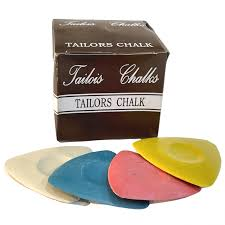 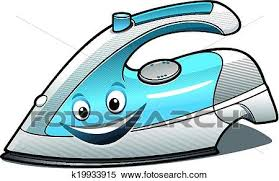